Топливное хозяйство пылеугольной тэс
Топливное хозяйство пылеуголной ТЭС
Топливное хозяйство электростанций — это комплекс технологически связанных устройств, механизмов и сооружений, служащих для подготовки и подачи топлива в котельную. Комплекс выполняется в виде непрерывной технологической линии, началом которой является приемно-разгрузочное устройство, а концом — главное здание, куда подается подготовленное топливо. Подача топлива совмещается с различными этапами его подготовки, а также операциями складирования, взвешивания, отбора проб. Совокупность всех операций именуется переработкой топлива.
Топливное хозяйство пылеугольной ТЭС
Топливное хозяйство пылеугольной ТЭС
Наименование и количество объектов топливного хозяйства определяются видом топлива и технологией его подготовки. Совокупность всех объектов и их технологическая взаимосвязь именуется структурой топливного хозяйства.
Топливное хозяйство пылеугольной ТЭС
Поступающие на ТЭС вагоны с углем, разъединяются и с помощью вагонотолкателя погружаются в  вагоноопрокидыватель.
Топливное хозяйство пылеугольной ТЭС
Топливное хозяйство пылеугольной ТЭС
Топливное хозяйство пылеугольной ТЭС
Топливное хозяйство пылеугольной ТЭС
Топливное хозяйство пылеугольной ТЭС
Топливное хозяйство пылеугольной ТЭС
Топливное хозяйство пылеугольной ТЭС
Приемные бункера вагоноопрокидывателей перекрывают решетками с размерами ячеек 350×350 мм, расширяющимися книзу. Крупные куски топлива измельчаются и проталкиваются перемещающимися над решетками дробильно-фрезерными машинами.
Топливное хозяйство пылеугольной ТЭС
Топливное хозяйство пылеугольной ТЭС
Затем уголь из бункера вагоноопрокидывателя по ленточному транспортёру поступает в молотковую дробилку, где при дроблении достигает размеров от 25 до 40 мм.
Топливное хозяйство пылеугольной ТЭС
Топливное хозяйство пылеугольной ТЭС
Топливное хозяйство пылеугольной ТЭС
Топливное хозяйство пылеугольной ТЭС
Топливное хозяйство пылеугольной ТЭС
Схема дробильной установки:
1 – ленточный транспортер первого подъема; 2 – подвесной электромагнит; 3 – магнитный шкив; 4 – подвеска; 5 – ролик; 6 – ящик для уловленных предметов; 7 – вибрационный грохот; 8 – молотковая дробилка; 9 – течка дробленки; 10 – ленточный транспортер второго подъема; 11 – щепоуловитель; 12 – бункер сырого угля
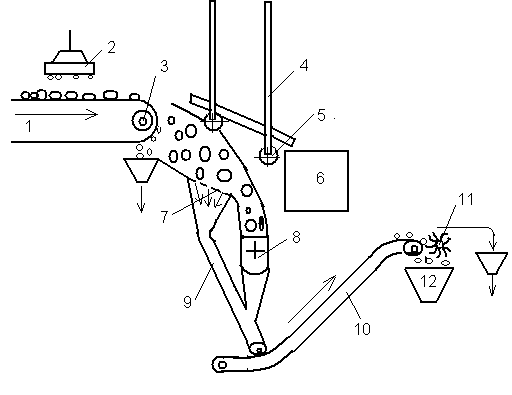 Топливное хозяйство пылеугольной ТЭС
Поток измельченного топлива – дробленки подается в бункера котельной конвейерами второго подъема. Далее дробленка поступает в углеразмольные мельницы, где окончательно измельчается и подсушивается.
Топливное хозяйство пылеугольной ТЭС
Индивидуальная схема пылеприготовления с пылевым бункером для шаровых барабанных мельниц:
1 – бункер сырого угля; 2 – отсекающий шибер; 3 – автовесы; 4 – весовой бункер; 5 – питатель угля;              6 – течка сырого угля; 7 – устройство для нисходящей сушки; 8 – мельница; 9 – устройство для измерения расхода сушильного агента; 10 – течка возврата крупной пыли; 11 – мигалка; 12 – сепаратор; 13 – циклон;  14 – реверсивный шнек; 15 – бункер пыли; 16 – питатель пыли; 17 – вентилятор горячего дутья;                    18 – смеситель; 19 – мельничный вентилятор; 20 – сбросная горелка; 21 – горелка; 22 – котел; 23 – дутьевой вентилятор; 24 – воздухоподогреватель; 25 – газопровод; 26 – смесительная камера; 27 – воздухопровод;     28 – короб вторичного воздуха; 29 – трубопровод сушильного агента.
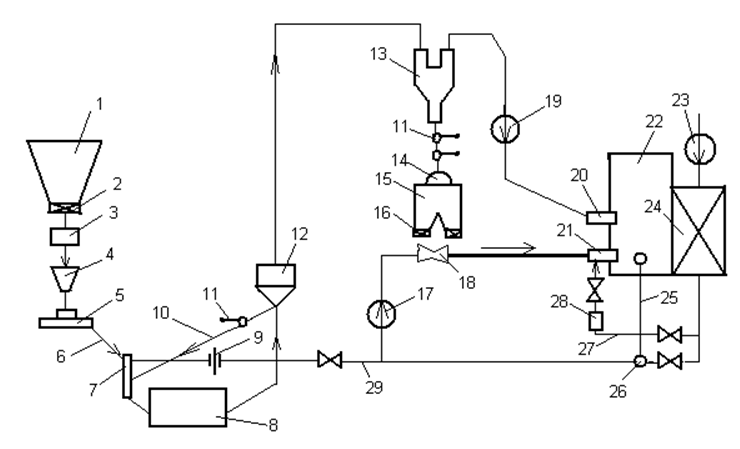 Топливное хозяйство пылеугольной ТЭС
Топливное хозяйство пылеугольной ТЭС
Топливное хозяйство пылеугольной ТЭС
Топливное хозяйство пылеугольной ТЭС
Топливное хозяйство пылеугольной ТЭС
Топливное хозяйство пылеугольной ТЭС
Топливное хозяйство пылеугольной ТЭС
Смерзшееся топливо перед разгрузкой размораживают. Основное назначение размораживающих устройств в энергетике – обеспечение разгрузки вагонов без их последующей зачистки. В идеальном случае при расположении тепляка непосредственно перед вагоноопрокидывателями достаточным является так называемый пленочный разогрев, т.е. оттаивание тонкого слоя (пленки) угля у стенок и люков вагона. Но так как тепляки располагаются на расстоянии от вагоноопрокидывателей – глубину разогрева необходимо увеличить до 20–30 мм.
Топливное хозяйство пылеугольной ТЭС
Топливное хозяйство пылеугольной ТЭС